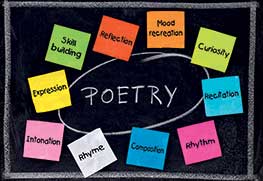 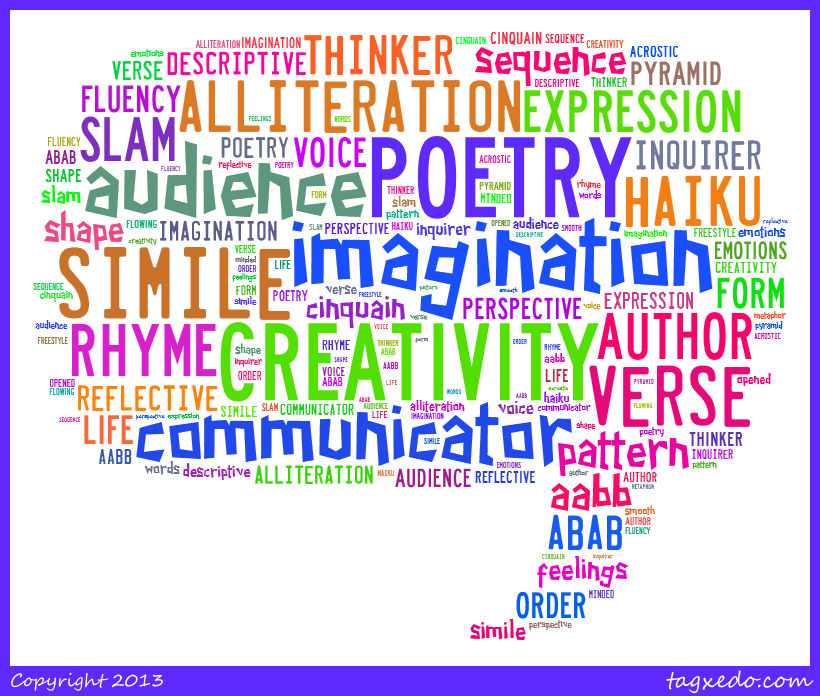 This Photo by Unknown Author is licensed under CC BY-NC-ND
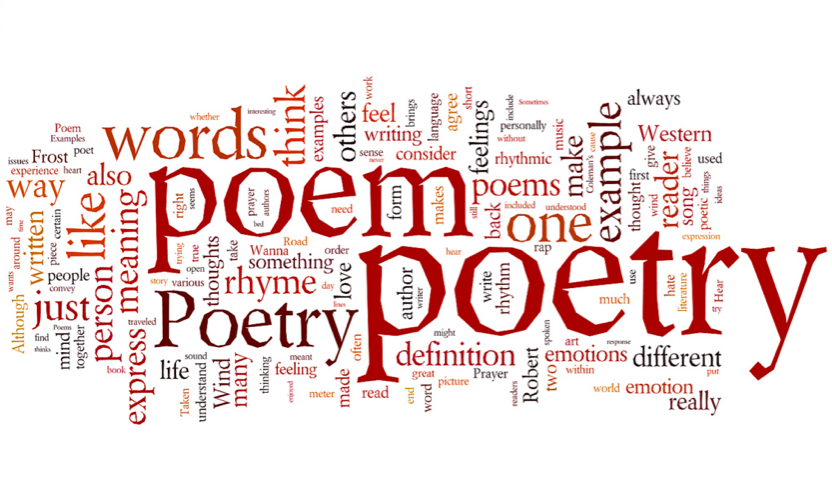 This Photo by Unknown Author is licensed under CC BY-NC-ND
This Photo by Unknown Author is licensed under CC BY
Poetry Video
This Photo by Unknown Author is licensed under CC BY-SA
This Photo by Unknown Author is licensed under CC BY-SA
What is the rhyme scheme?
Now, you try.  Identify the rhyme scheme of the Fresh Prince of Bel-Air’s Theme Song.
Now, this is a story all about how,my life got twisted upside down.And I'd like to take a minute just sit right there,I'll tell you how I became the prince of a town called Bel-Air.

In west Philadelphia, born and raised,on the playground is where I spent most of my days.Chillin' out maxin', relaxin' all cool,and all shootin' some b-ball outside of the school.
I whistled for a cab and when it came near,the license plate said "Fresh" and had dice in the mirror!If anything, I could say that this cab was rare,But I said, "Naw forget it. Yo homes to Bel-Air!" 

I pulled up to a house about seven or eight,and I yelled to the cabby, "Yo homes, smell ya later!"Looked at my kingdom, I was finally there.To sit on my throne as the Prince of Bel-Air.
What is Rhyme Scheme?
A consistent pattern of end rhyme throughout a poem.
A rhyme scheme is designated by which last word in its lines rhyme with each other. 
For instance, the following lines have an AABB rhyme scheme:

Now, this is a story all about how,my life got twisted upside down.And I'd like to take a minute just sit right there,I'll tell you how I became the prince of a town called Bel-Air.

Most raps rhyme in ‘couplets. That means lines rhyme two at a time. Lines one and two rhyme with each other, but not with the other lines. Lines 3 and 4 rhyme with each other, but not with the other lines. And so on. The two lines that rhyme together are a “couplet.”
What is Slant Rhyme?
Many times poets will create a rhythm with their writing by using words that sound similar but do not rhyme perfectly.
Here are some examples of words that sound similar but do not rhyme exactly:
	Now, this is a story all about how,	my life got twisted upside down.

	In west Philadelphia, born and raised,	on the playground is where I spent most of my days.

Check out Rhymezone.com or Rhymes.net to help find words that rhyme.
This Photo by Unknown Author is licensed under CC BY-SA